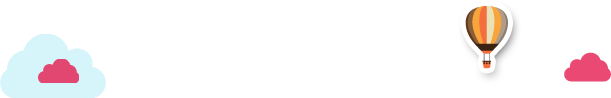 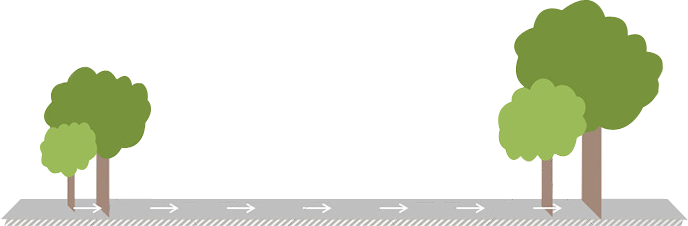 学科素养课件
新课标沪粤版·物理
 八年级下
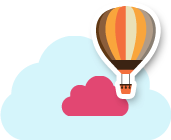 第十章  从粒子到宇宙
第1节　认识分子
第2节　分子动理论的初步知识
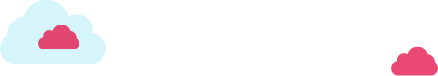 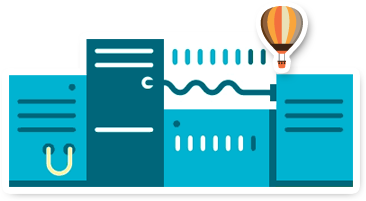 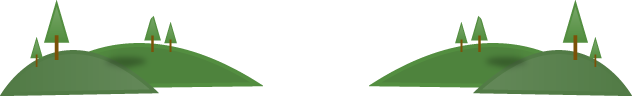 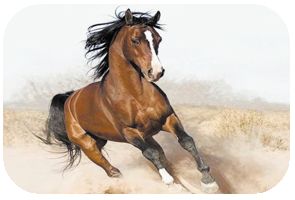 知识点  物质的构成
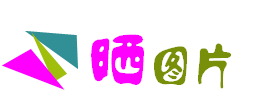 杜甫在《兵车行》中写到“耶娘妻子走相送,尘埃不见咸阳桥”,尘埃能用肉眼直接看到,因此不是分子.
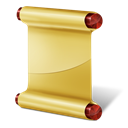 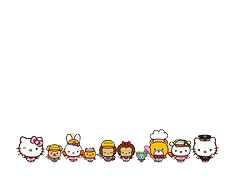 知识点  分子在永不停息地做无规则运动
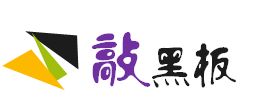 1.将密度大的二氧化氮气体和硫酸铜溶液都放在各自实验装置的下面,密度小的空气和清水放在上面,目的是避免重力对实验造成影响;
2.在条件相同时,气体扩散最快,液体次之,固体扩散最慢.
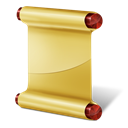 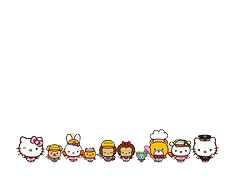 知识点  分子在永不停息地做无规则运动
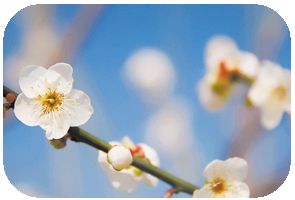 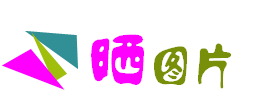 “遥知不是雪,为有暗香来”,闻到梅花的香味是因为花香分子不停地做无规则运动的结果.
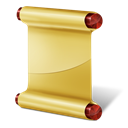 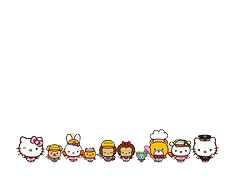 知识点  分子在永不停息地做无规则运动
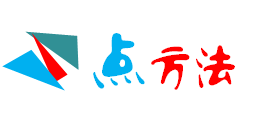 尽管用眼睛不能直接观察到物质内部分子的运动,但我们可以根据宏观的扩散现象,通过推理来感知分子的运动,这种通过直接感知的现象,推测无法直接感知的事物的科学方法称为转换法.
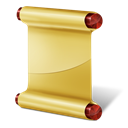 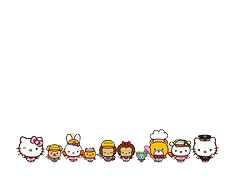 知识点  分子在永不停息地做无规则运动
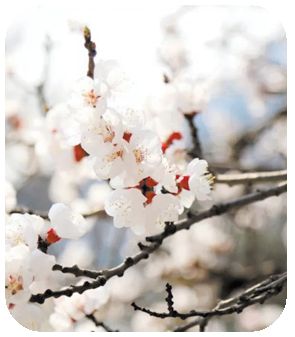 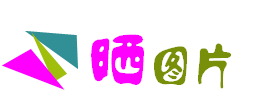 “花气袭人知骤暖,鹊声穿树喜新晴”.分子热运动与温度有关,春天温度骤然升高时,分子热运动加快,花香因此特别浓郁.
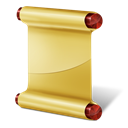 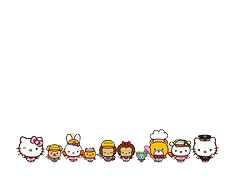 知识点  分子间存在空隙
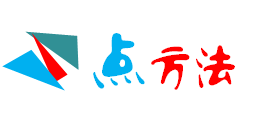 分子间的空隙用肉眼是看不到的,我们通过实验出现的宏观现象,进行合理的猜想,可以给出一个合理的猜测:组成物质的分子间是存在空隙的,否则它们在相互混合以后总体积是不会减小的.
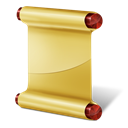 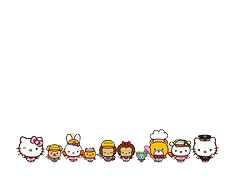 知识点  分子间存在空隙
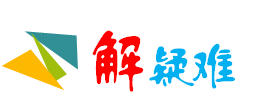 我们做作业时,常用透明胶带把错处揭掉,为什么在操作时往往要把胶带用力抹一下使之与纸紧贴,才能容易将错处的纸揭掉一层?
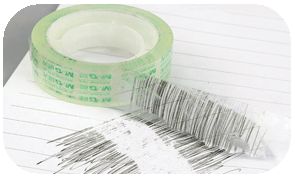 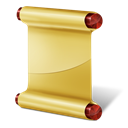 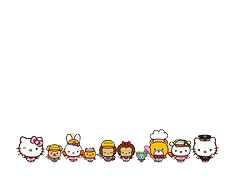 知识点  分子间的作用力
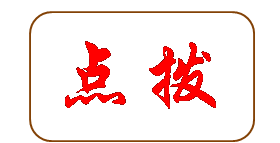 用力抹胶带可以缩小胶带分子与纸分子间的距离,使胶带分子与纸分子间产生较大的引力,这种较大的引力可以将错处的纸揭掉一层.
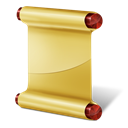 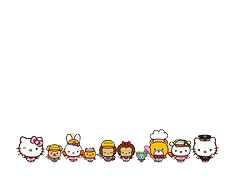 知识点  分子间的作用力
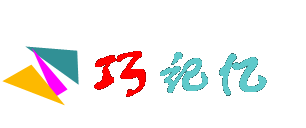 物质分子来构成,无规运动永不停,
相互作用引和斥,三点内容要记清.
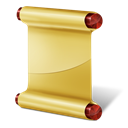 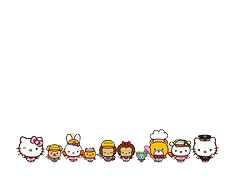 知识点  分子间的作用力
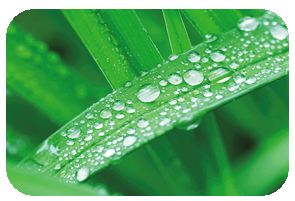 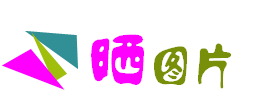 “可怜九月初三夜,露似珍珠月似弓”,露珠成球形是由于分子间的相互作用的结果.
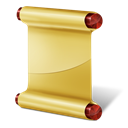 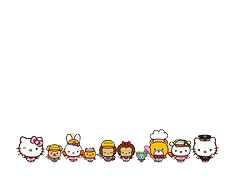 第十章  从粒子到宇宙
第3节　“解剖”原子
第4节　飞出地球
第5节　宇宙深处
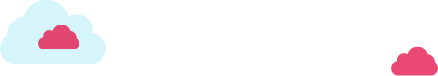 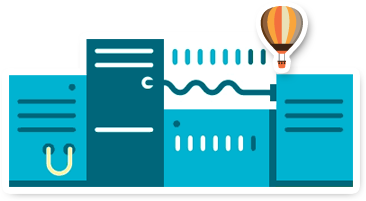 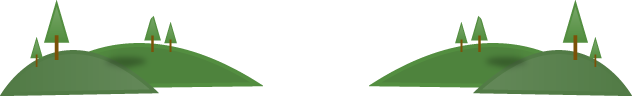 知识点  原子的结构
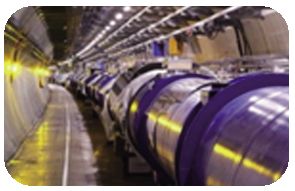 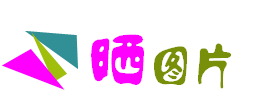 粒子加速器.
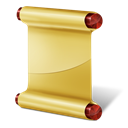 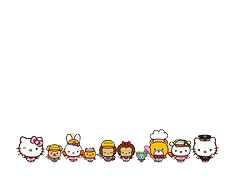 知识点  原子的结构
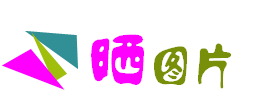 要想了解物质的微观结构,首先要把它打碎.粒子加速器就是用高速粒子去“打碎”被测物质,加速器使用电磁力加速带电粒子,由此产生的粒子束可沿设定的方向运动,使得带电粒子的速度越来越快,所具有的能量也就越来越高,就好比飞机在跑道上加速起跑一样,需要的跑道一定要长,才能获得足够大的速度.
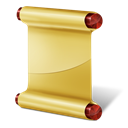 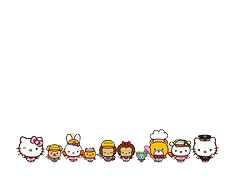 知识点  原子的结构
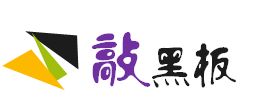 卢瑟福的“核式模型”否定了汤姆生的“枣糕模型”,也是最接近现代科学研究对原子内部结构的认识,但是还是有一定区别的,就是电子绕核高速运转时,不像行星绕日那样有着固定的轨道.
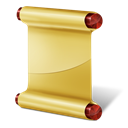 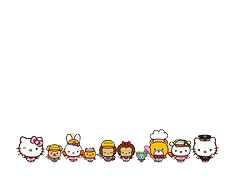 知识点  太阳系及宇宙结构
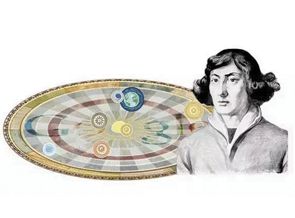 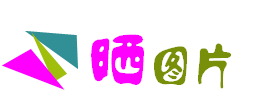 哥白尼的日心说比托勒密的地心说更合理,但是也有缺陷,现代科学发现,太阳不是宇宙的中心,它只是太阳系的中心.
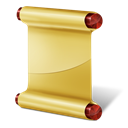 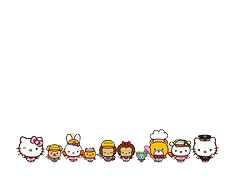 知识点  太阳系及宇宙结构
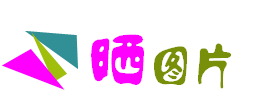 我国对哈雷彗星曾做过最早的记载.史书《春秋》中曾有:公元前613年,鲁文公十四年秋七月有星孛于北斗.现代天文学家根据它的轨道和时间判断出此星孛即哈雷彗星.
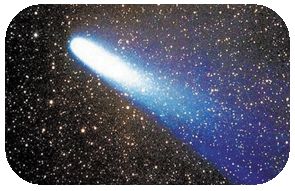 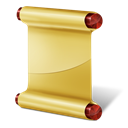 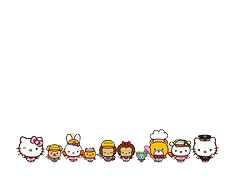 知识点  太阳系及宇宙结构
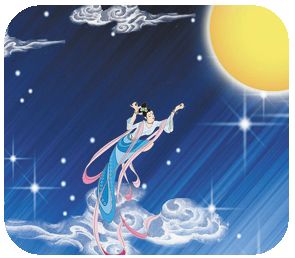 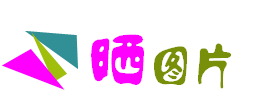 嫦娥奔月:中国上古时代神话传说故事,讲述了嫦娥被逢蒙所逼,无奈之下,吃下了西王母赐给丈夫后羿的一粒不死之药后,飞到了月宫的事情.
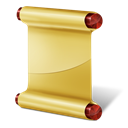 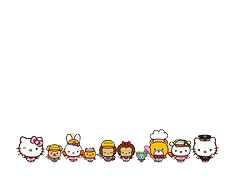 知识点  太阳系及宇宙结构
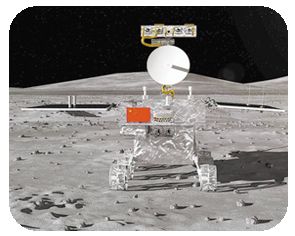 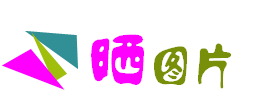 2018年12月8日,我国嫦娥四号月球探测器在西昌卫星发射中心发射,踏上茫茫奔月之路.
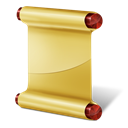 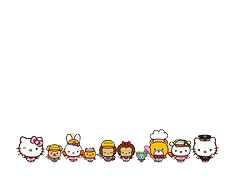 知识点  太阳系及宇宙结构
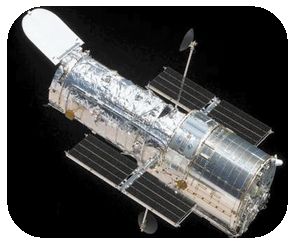 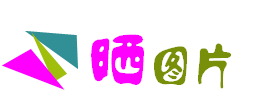 哈勃空间望远镜发现了“谱线红移”现象,根据这一发现,科学家认定我们周围的星系正在远离我们而去.
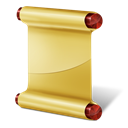 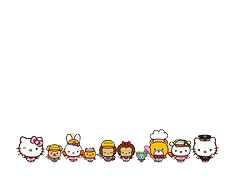 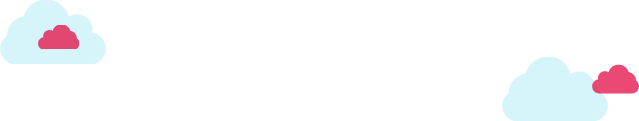 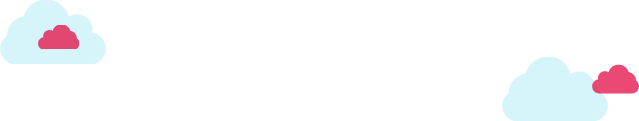 谢    谢
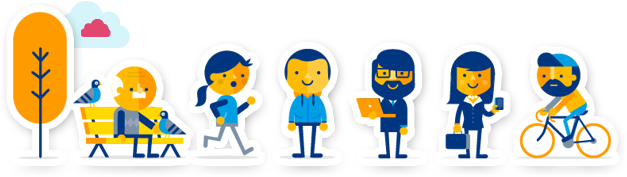 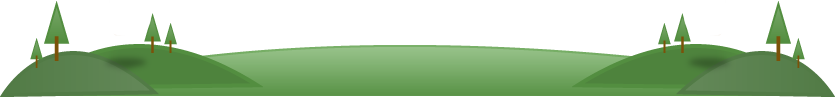 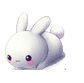 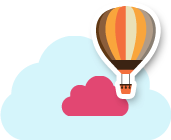